Module 4 - Part 2
Recursion
Factorial!
6! = 6*5*4*3*2*1
Factorial!
75! = ???
Factorial!
75! = 75*74!
Factorial!
75! = 75*74!
Defined in terms of itself
Factorial!
75! = 75*74!
To solve this problem, we need to figure out 74!
Factorial!
74! = 74*73!
75! = 75*74!
To solve this problem, we need to figure out 73!
Factorial!
73! = 73*72!
74! = 74*73!
75! = 75*74!
To solve this problem, we need to figure out 72!
When would it stop?
Factorial!
In general…
n! = n*(n-1)!
Recursion
When a method calls itself
Easy to identify
Going to create “clones” of the function
Usually, the clone has a smaller problem to work
Requirements
Must have the recursive call
Must have a terminating condition
Must make progress towards terminating
Recursion
A recursive method works like this:
If it’s asked the simplest problem, it directly solves it.  This is called the base condition/base case.
If it’s asked a more complex question it breaks that question into a slightly more simple problem and makes a recursive call to solve the simpler problem.
Eventually
Recursive Technique Design
First:  Determine the base case, i.e. the stopping point for the recursion.  It should normally be the simplest case.
Second:  What is the case that is just one step above it?  Can it be generalized enough to fit?
Recursive Factorial Calculations
A recursive declaration of the factorial method is arrived at by observing the following relationship:
            n! = n . (n – 1)!
What is the simplest case/ terminating state?
	 you could use either    0! =1   or   1!=1
so …
base case / stopping state
public int factorial(int n)
{
	if (n==1) return 1;
…
What if n == 2?
2! = 2 *1!
which leads to the rest of the code:
       return n * factorial(n-1);
A recursive factorial method
public int factorial(int n)
{
  if(n==1) return 1;
  return n* factorial(n-1);
}

Let’s trace it!
static int factorial (int n) {   PRINT(n);
   if (n == 1) {
	  return 1;
   }
   else {
	  int result = n * factorial(n-1);
	  PRINT(n);
	  return result;   }}

public void M/main (S/string[] args){
   int f = factorial(4);
   PRINT(f);}
static int factorial (int n) {   PRINT(n);
   if (n == 1) {
	  return 1;
   }
   else {
	  int result = n * factorial(n-1);
	  PRINT(n);
	  return result;   }}

public void M/main (S/string[] args){
   int f = factorial(4);
   PRINT(f);}
function stack
static int factorial (int n) {   PRINT(n);
   if (n == 1) {
	  return 1;
   }
   else {
	  int result = n * factorial(n-1);
	  PRINT(n);
	  return result;   }}

public void M/main (S/string[] args){
   int f = factorial(4);
   PRINT(f);}
main
f = factorial(4)
n == 4
static int factorial (int n) {   PRINT(n);
   if (n == 1) {
	  return 1;
   }
   else {
	  int result = n * factorial(n-1);
	  PRINT(n);
	  return result;   }}

public void M/main (S/string[] args){
   int f = factorial(4);
   PRINT(f);}
fact(4)
main
f = factorial(4)
n == 4
static int factorial (int n) {   PRINT(n);
   if (n == 1) {
	  return 1;
   }
   else {
	  int result = n * factorial(n-1);
	  PRINT(n);
	  return result;   }}

public void M/main (S/string[] args){
   int f = factorial(4);
   PRINT(f);}
fact(4)
main
f = factorial(4)
Output
4
n == 4
static int factorial (int n) {   PRINT(n);
   if (n == 1) {
	  return 1;
   }
   else {
	  int result = n * factorial(n-1);
	  PRINT(n);
	  return result;   }}

public void M/main (S/string[] args){
   int f = factorial(4);
   PRINT(f);}
fact(4)
main
f = factorial(4)
Output
4
n == 4
static int factorial (int n) {   PRINT(n);
   if (n == 1) {
	  return 1;
   }
   else {
	  int result = n * factorial(n-1);
	  PRINT(n);
	  return result;   }}

public void M/main (S/string[] args){
   int f = factorial(4);
   PRINT(f);}
fact(4)
main
f = factorial(4)
Output
4
n == 4
static int factorial (int n) {   PRINT(n);
   if (n == 1) {
	  return 1;
   }
   else {
	  int result = n * factorial(n-1);
	  PRINT(n);
	  return result;   }}

public void M/main (S/string[] args){
   int f = factorial(4);
   PRINT(f);}
fact(4)
main
f = factorial(4)
Output
4
n == 4
static int factorial (int n) {   PRINT(n);
   if (n == 1) {
	  return 1;
   }
   else {
	  int result = n * factorial(n-1);
	  PRINT(n);
	  return result;   }}

public void M/main (S/string[] args){
   int f = factorial(4);
   PRINT(f);}
result = 4 * factorial(3)
fact(4)
main
f = factorial(4)
Output
4
n == 4
static int factorial (int n) {   PRINT(n);
   if (n == 1) {
	  return 1;
   }
   else {
	  int result = n * factorial(n-1);
	  PRINT(n);
	  return result;   }}

public void M/main (S/string[] args){
   int f = factorial(4);
   PRINT(f);}
Pending Work!
result = 4 * factorial(3)
fact(4)
main
f = factorial(4)
Output
4
n == 3
static int factorial (int n) {   PRINT(n);
   if (n == 1) {
	  return 1;
   }
   else {
	  int result = n * factorial(n-1);
	  PRINT(n);
	  return result;   }}

public void M/main (S/string[] args){
   int f = factorial(4);
   PRINT(f);}
fact(3)
result = 4 * factorial(3)
fact(4)
main
f = factorial(4)
Output
4
3
n == 3
static int factorial (int n) {   PRINT(n);
   if (n == 1) {
	  return 1;
   }
   else {
	  int result = n * factorial(n-1);
	  PRINT(n);
	  return result;   }}

public void M/main (S/string[] args){
   int f = factorial(4);
   PRINT(f);}
fact(3)
result = 4 * factorial(3)
fact(4)
main
f = factorial(4)
Output
4
3
n == 3
static int factorial (int n) {   PRINT(n);
   if (n == 1) {
	  return 1;
   }
   else {
	  int result = n * factorial(n-1);
	  PRINT(n);
	  return result;   }}

public void M/main (S/string[] args){
   int f = factorial(4);
   PRINT(f);}
fact(3)
result = 4 * factorial(3)
fact(4)
main
f = factorial(4)
Output
4
3
n == 3
static int factorial (int n) {   PRINT(n);
   if (n == 1) {
	  return 1;
   }
   else {
	  int result = n * factorial(n-1);
	  PRINT(n);
	  return result;   }}

public void M/main (S/string[] args){
   int f = factorial(4);
   PRINT(f);}
fact(3)
result = 3 * factorial(2)
result = 4 * factorial(3)
fact(4)
main
f = factorial(4)
Output
4
3
n == 3
static int factorial (int n) {   PRINT(n);
   if (n == 1) {
	  return 1;
   }
   else {
	  int result = n * factorial(n-1);
	  PRINT(n);
	  return result;   }}

public void M/main (S/string[] args){
   int f = factorial(4);
   PRINT(f);}
Pending Work!
fact(3)
result = 3 * factorial(2)
result = 4 * factorial(3)
fact(4)
main
f = factorial(4)
Output
4
3
n == 2
static int factorial (int n) {   PRINT(n);
   if (n == 1) {
	  return 1;
   }
   else {
	  int result = n * factorial(n-1);
	  PRINT(n);
	  return result;   }}

public void M/main (S/string[] args){
   int f = factorial(4);
   PRINT(f);}
fact(2)
fact(3)
result = 3 * factorial(2)
result = 4 * factorial(3)
fact(4)
main
f = factorial(4)
Output
4
3
2
n == 2
static int factorial (int n) {   PRINT(n);
   if (n == 1) {
	  return 1;
   }
   else {
	  int result = n * factorial(n-1);
	  PRINT(n);
	  return result;   }}

public void M/main (S/string[] args){
   int f = factorial(4);
   PRINT(f);}
fact(2)
fact(3)
result = 3 * factorial(2)
result = 4 * factorial(3)
fact(4)
main
f = factorial(4)
Output
4
3
2
n == 2
static int factorial (int n) {   PRINT(n);
   if (n == 1) {
	  return 1;
   }
   else {
	  int result = n * factorial(n-1);
	  PRINT(n);
	  return result;   }}

public void M/main (S/string[] args){
   int f = factorial(4);
   PRINT(f);}
fact(2)
fact(3)
result = 3 * factorial(2)
result = 4 * factorial(3)
fact(4)
main
f = factorial(4)
Output
4
3
2
n == 2
static int factorial (int n) {   PRINT(n);
   if (n == 1) {
	  return 1;
   }
   else {
	  int result = n * factorial(n-1);
	  PRINT(n);
	  return result;   }}

public void M/main (S/string[] args){
   int f = factorial(4);
   PRINT(f);}
fact(2)
result = 2 * factorial(1)
fact(3)
result = 3 * factorial(2)
result = 4 * factorial(3)
fact(4)
main
f = factorial(4)
Output
4
3
2
n == 2
static int factorial (int n) {   PRINT(n);
   if (n == 1) {
	  return 1;
   }
   else {
	  int result = n * factorial(n-1);
	  PRINT(n);
	  return result;   }}

public void M/main (S/string[] args){
   int f = factorial(4);
   PRINT(f);}
Pending Work!
fact(2)
result = 2 * factorial(1)
fact(3)
result = 3 * factorial(2)
result = 4 * factorial(3)
fact(4)
main
f = factorial(4)
Output
4
3
2
n == 1
static int factorial (int n) {   PRINT(n);
   if (n == 1) {
	  return 1;
   }
   else {
	  int result = n * factorial(n-1);
	  PRINT(n);
	  return result;   }}

public void M/main (S/string[] args){
   int f = factorial(4);
   PRINT(f);}
fact(1)
fact(2)
result = 2 * factorial(1)
fact(3)
result = 3 * factorial(2)
result = 4 * factorial(3)
fact(4)
main
f = factorial(4)
Output
4
3
2
1
n == 1
static int factorial (int n) {   PRINT(n);
   if (n == 1) {
	  return 1;
   }
   else {
	  int result = n * factorial(n-1);
	  PRINT(n);
	  return result;   }}

public void M/main (S/string[] args){
   int f = factorial(4);
   PRINT(f);}
fact(1)
fact(2)
result = 2 * factorial(1)
fact(3)
result = 3 * factorial(2)
result = 4 * factorial(3)
fact(4)
main
f = factorial(4)
Output
4
3
2
1
n == 1
static int factorial (int n) {   PRINT(n);
   if (n == 1) {
	  return 1;
   }
   else {
	  int result = n * factorial(n-1);
	  PRINT(n);
	  return result;   }}

public void M/main (S/string[] args){
   int f = factorial(4);
   PRINT(f);}
fact(1)
fact(2)
result = 2 * factorial(1)
fact(3)
result = 3 * factorial(2)
result = 4 * factorial(3)
fact(4)
main
f = factorial(4)
Output
We “terminated”
4
3
2
1
n == 1
static int factorial (int n) {   PRINT(n);
   if (n == 1) {
	  return 1;
   }
   else {
	  int result = n * factorial(n-1);
	  PRINT(n);
	  return result;   }}

public void M/main (S/string[] args){
   int f = factorial(4);
   PRINT(f);}
fact(1)
return 1
fact(2)
result = 2 * factorial(1)
fact(3)
result = 3 * factorial(2)
result = 4 * factorial(3)
fact(4)
main
f = factorial(4)
Output
Collapse the stack…
4
3
2
1
static int factorial (int n) {   PRINT(n);
   if (n == 1) {
	  return 1;
   }
   else {
	  int result = n * factorial(n-1);
	  PRINT(n);
	  return result;   }}

public void M/main (S/string[] args){
   int f = factorial(4);
   PRINT(f);}
fact(1)
return 1
fact(2)
result = 2 * factorial(1)
fact(3)
result = 3 * factorial(2)
result = 4 * factorial(3)
fact(4)
main
f = factorial(4)
Output
Collapse the stack…
4
3
2
1
static int factorial (int n) {   PRINT(n);
   if (n == 1) {
	  return 1;
   }
   else {
	  int result = n * factorial(n-1);
	  PRINT(n);
	  return result;   }}

public void M/main (S/string[] args){
   int f = factorial(4);
   PRINT(f);}
fact(1)
return 1
fact(2)
result = 2 * factorial(1)
fact(3)
result = 3 * factorial(2)
result = 4 * factorial(3)
fact(4)
main
f = factorial(4)
Output
Collapse the stack…
4
3
2
1
n == 2
static int factorial (int n) {   PRINT(n);
   if (n == 1) {
	  return 1;
   }
   else {
	  int result = n * factorial(n-1);
	  PRINT(n);
	  return result;   }}

public void M/main (S/string[] args){
   int f = factorial(4);
   PRINT(f);}
fact(2)
result = 2 * 1
fact(3)
result = 3 * factorial(2)
result = 4 * factorial(3)
fact(4)
main
f = factorial(4)
Output
Collapse the stack…
4
3
2
1
2
n == 2
static int factorial (int n) {   PRINT(n);
   if (n == 1) {
	  return 1;
   }
   else {
	  int result = n * factorial(n-1);
	  PRINT(n);
	  return result;   }}

public void M/main (S/string[] args){
   int f = factorial(4);
   PRINT(f);}
fact(2)
result = 2 * 1 = 2
fact(3)
result = 3 * factorial(2)
result = 4 * factorial(3)
fact(4)
main
f = factorial(4)
Output
Collapse the stack…
4
3
2
1
2
n == 2
static int factorial (int n) {   PRINT(n);
   if (n == 1) {
	  return 1;
   }
   else {
	  int result = n * factorial(n-1);
	  PRINT(n);
	  return result;   }}

public void M/main (S/string[] args){
   int f = factorial(4);
   PRINT(f);}
fact(2)
result = 2 * 1 = 2
fact(3)
result = 3 * factorial(2)
result = 4 * factorial(3)
fact(4)
main
f = factorial(4)
Output
Collapse the stack…
4
3
2
1
2
n == 2
static int factorial (int n) {   PRINT(n);
   if (n == 1) {
	  return 1;
   }
   else {
	  int result = n * factorial(n-1);
	  PRINT(n);
	  return result;   }}

public void M/main (S/string[] args){
   int f = factorial(4);
   PRINT(f);}
fact(2)
result = 2 * 1 = 2
fact(3)
result = 3 * factorial(2)
result = 4 * factorial(3)
fact(4)
main
f = factorial(4)
Output
Collapse the stack…
4
3
2
1
2
n == 2
static int factorial (int n) {   PRINT(n);
   if (n == 1) {
	  return 1;
   }
   else {
	  int result = n * factorial(n-1);
	  PRINT(n);
	  return result;   }}

public void M/main (S/string[] args){
   int f = factorial(4);
   PRINT(f);}
fact(2)
result = 2 * 1 = 2
fact(3)
result = 3 * factorial(2)
result = 4 * factorial(3)
fact(4)
main
f = factorial(4)
Output
Collapse the stack…
4
3
2
1
2
n == 3
static int factorial (int n) {   PRINT(n);
   if (n == 1) {
	  return 1;
   }
   else {
	  int result = n * factorial(n-1);
	  PRINT(n);
	  return result;   }}

public void M/main (S/string[] args){
   int f = factorial(4);
   PRINT(f);}
fact(3)
result = 3 * 2 = 6
result = 4 * factorial(3)
fact(4)
main
f = factorial(4)
Output
Collapse the stack…
4
3
2
1
2
3
n == 3
static int factorial (int n) {   PRINT(n);
   if (n == 1) {
	  return 1;
   }
   else {
	  int result = n * factorial(n-1);
	  PRINT(n);
	  return result;   }}

public void M/main (S/string[] args){
   int f = factorial(4);
   PRINT(f);}
fact(3)
result = 3 * 2 = 6
result = 4 * factorial(3)
fact(4)
main
f = factorial(4)
Output
Collapse the stack…
4
3
2
1
2
3
n == 3
static int factorial (int n) {   PRINT(n);
   if (n == 1) {
	  return 1;
   }
   else {
	  int result = n * factorial(n-1);
	  PRINT(n);
	  return result;   }}

public void M/main (S/string[] args){
   int f = factorial(4);
   PRINT(f);}
fact(3)
result = 3 * 2 = 6
result = 4 * factorial(3)
fact(4)
main
f = factorial(4)
Output
Collapse the stack…
4
3
2
1
2
3
n == 3
static int factorial (int n) {   PRINT(n);
   if (n == 1) {
	  return 1;
   }
   else {
	  int result = n * factorial(n-1);
	  PRINT(n);
	  return result;   }}

public void M/main (S/string[] args){
   int f = factorial(4);
   PRINT(f);}
fact(3)
result = 3 * 2 = 6
result = 4 * factorial(3)
fact(4)
main
f = factorial(4)
Output
Collapse the stack…
4
3
2
1
2
3
n == 4
static int factorial (int n) {   PRINT(n);
   if (n == 1) {
	  return 1;
   }
   else {
	  int result = n * factorial(n-1);
	  PRINT(n);
	  return result;   }}

public void M/main (S/string[] args){
   int f = factorial(4);
   PRINT(f);}
result = 4 * 6 = 24
fact(4)
main
f = factorial(4)
Output
Collapse the stack…
4
3
2
1
2
3
4
n == 4
static int factorial (int n) {   PRINT(n);
   if (n == 1) {
	  return 1;
   }
   else {
	  int result = n * factorial(n-1);
	  PRINT(n);
	  return result;   }}

public void M/main (S/string[] args){
   int f = factorial(4);
   PRINT(f);}
result = 4 * 6 = 24
fact(4)
main
f = factorial(4)
Output
Collapse the stack…
4
3
2
1
2
3
4
n == 4
static int factorial (int n) {   PRINT(n);
   if (n == 1) {
	  return 1;
   }
   else {
	  int result = n * factorial(n-1);
	  PRINT(n);
	  return result;   }}

public void M/main (S/string[] args){
   int f = factorial(4);
   PRINT(f);}
result = 4 * 6 = 24
fact(4)
main
f = factorial(4)
Output
Collapse the stack…
4
3
2
1
2
3
4
n == 4
static int factorial (int n) {   PRINT(n);
   if (n == 1) {
	  return 1;
   }
   else {
	  int result = n * factorial(n-1);
	  PRINT(n);
	  return result;   }}

public void M/main (S/string[] args){
   int f = factorial(4);
   PRINT(f);}
result = 4 * 6 = 24
fact(4)
main
f = factorial(4)
Output
Collapse the stack…
4
3
2
1
2
3
4
n == 4
static int factorial (int n) {   PRINT(n);
   if (n == 1) {
	  return 1;
   }
   else {
	  int result = n * factorial(n-1);
	  PRINT(n);
	  return result;   }}

public void M/main (S/string[] args){
   int f = factorial(4);
   PRINT(f);}
main
f = 24
Output
Collapse the stack…
4
3
2
1
2
3
4
24
n == 4
static int factorial (int n) {   PRINT(n);
   if (n == 1) {
	  return 1;
   }
   else {
	  int result = n * factorial(n-1);
	  PRINT(n);
	  return result;   }}

public void M/main (S/string[] args){
   int f = factorial(4);
   PRINT(f);}
main
f = 24
Common Programming Error
Either omitting the base case or writing the recursion step incorrectly so that it does not converge on the base case will cause infinite recursion, eventually exhausting memory. 
This error is analogous to the problem of an infinite loop in an iterative (non-recursive) solution.
Stack Overflow
Avoid stack overflow.  Stack overflow occurs when you recurse too many times and run out of memory.  
Often, it is more efficient to perform calculations via iteration (looping), but it can also be easier to express an algorithm via recursion.
Recursion is especially useful for non-linear situations
Challenge
Write the recursive process for the following:   x^y 
You may assume that x and y are both positive integers
x^y solution
public long power(int x, int y)
{
  if ( y ==1)
    return x;
  return x*power(x, y-1);
}
x^y solution with a Java Program
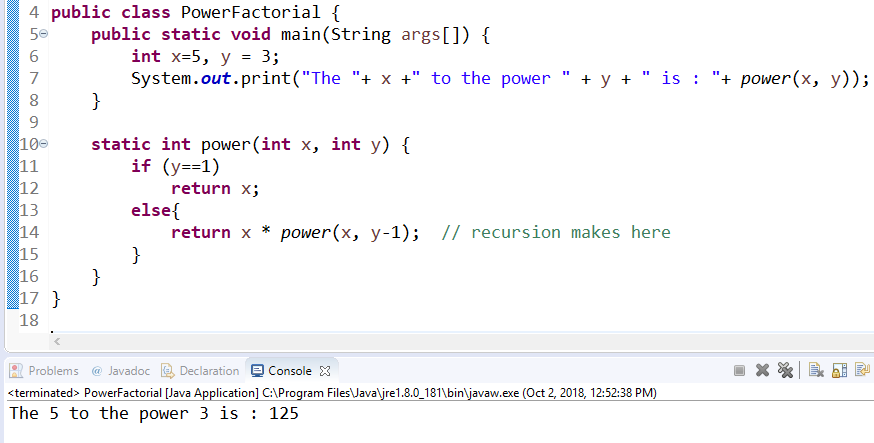 x^y solution with a C# Program
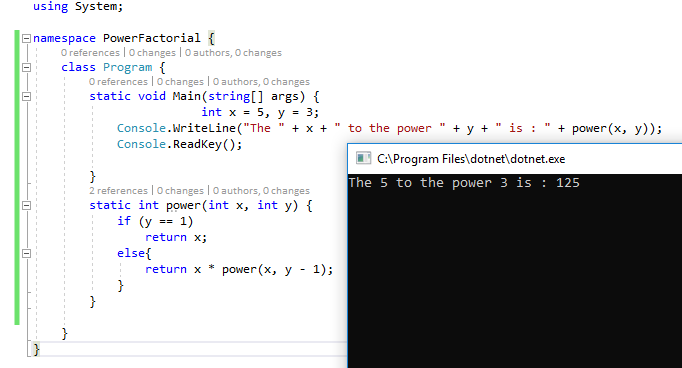 What is generated by PrintNumbers(30)?
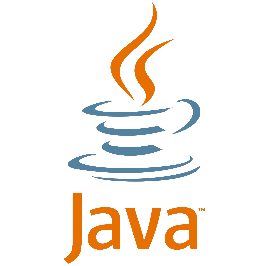 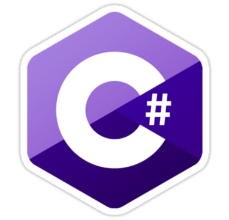 public void PrintNumbers(int n)  {
  if (n > 0)  {
    System.out.print(n + " ");
    PrintNumbers(n - 1);
    System.out.print(n + " ");
  }
}
public void PrintNumbers(int n)  {
    if (n > 0)  {
      Console.Write(n + " ");
      PrintNumbers(n - 1);
      Console.Write(n + " ");
    }
}